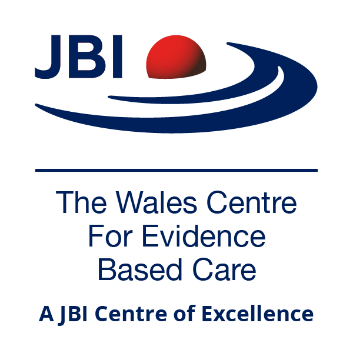 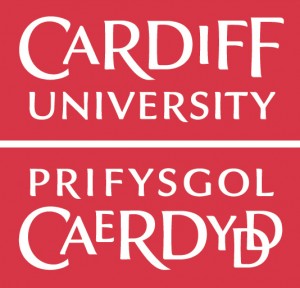 An overview of the international review evidence on factors that affect resilience 
in nurses and midwives

Dr Deborah Edwards
Senior Research Fellow
The Wales Centre For Evidence Based Care

23rd May 2024
Introduction
There are an estimated 29 million nurses and 2.2 million midwives worldwide

The WHO predicts a shortage of 4.5 million nurses and 310,000 midwives by 2030

Current and future shortages are adversely impacting global health systems
Introduction
The shortage of nurses and midwives leads to increased workloads which places undue pressure on existing staff
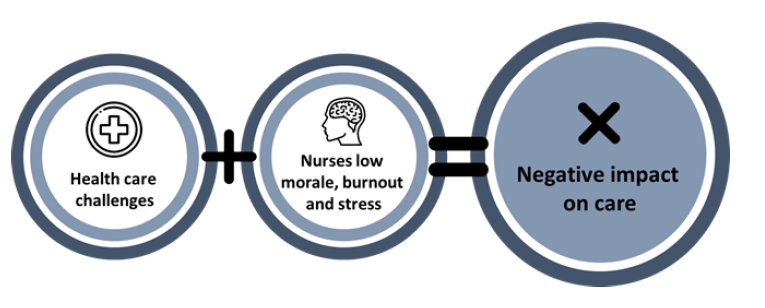 Resilience
Research suggests that resilience may serve as a mitigating factor to such workplace challenges or adversity

By promoting resilience among nurses and midwives, healthcare organisations can potentially alleviate the negative impacts of workplace adversity, enhance nurses’ and midwives' well-being, and improve patient care outcomes
Resilience
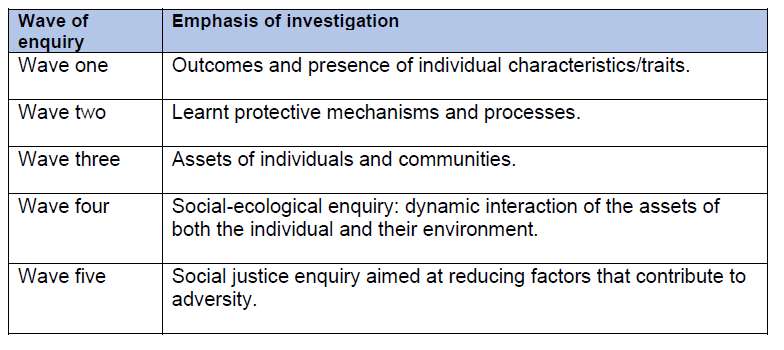 .
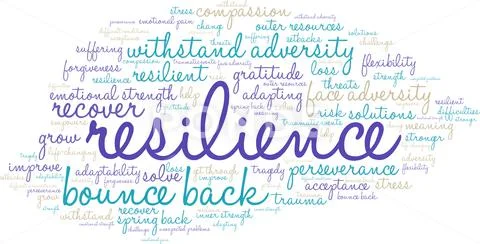 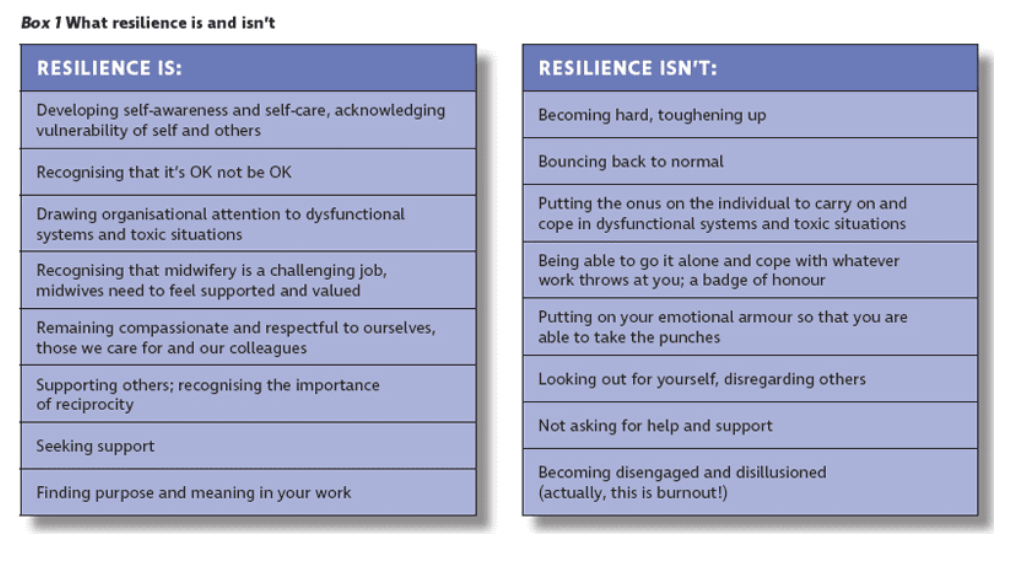 Revisiting Resilience
Billie Hunter – Professor of Midwifery and Director, WHO Collaborating Centre for Midwifery Development, School of Healthcare Sciences, Cardiff University, Cardiff, Wales
Lucie Warren – Professional Head: Midwifery, School of Healthcare Sciences, Cardiff University, Cardiff, Wales
The Practising Midwife Volume 25 Issue 05 May 2022, Pages 08-13 / https://www.all4maternity.com/revisiting-resilience/
International review evidence in nursing and midwifery
Searches conducted Cinahl, PsycINFO and Medline

2014 to 2024 

Doctoral thesis
Benbow J. 2022. Exploring resilience in contemporary nursing roles in Wales: a mixed methods study. https://orca.cardiff.ac.uk/id/eprint/150378/
International review evidence in nursing and midwifery
Majority of research comes from USA, Australia, China 

Specific groups of nurses
Mental health
Oncology and palliative care
Emergency and critical care
Acute care
Care home
International review evidence in nursing and midwifery
Emotional impact of working within certain settings

Risk factors and protective factors  

Interventions for enhancing resilience
International review evidence in nursing and midwifery
Many studies draw on outdated concepts of resilience
Definitions of resilience often focus on individual traits like self-efficacy and internal motivation
Terms such as recovery, personal strength, and 'bounce-backability' are commonly used to describe resilient nurses
Measures used to assess resilience are inconsistent with theoretical underpinnings
Risk factors and adversity
Organisational and systematic factors

Workplace culture

The inherent nature of working in a particular setting
Protective factors and resilience
Personal protective factors and resilience strategies

External protective factors
Individual level
Work unit or team level
Organisational level
Professional level
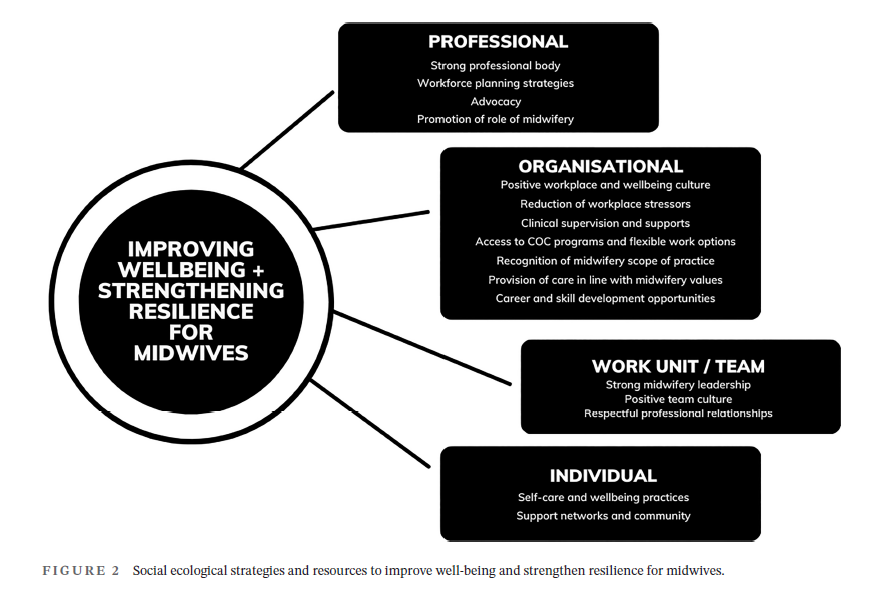 Taken from Moran et al. 2023
https://pubmed.ncbi.nlm.nih.gov/37551623/
Interventions for enhancing resilience
Educational approaches 

Psychological interventions
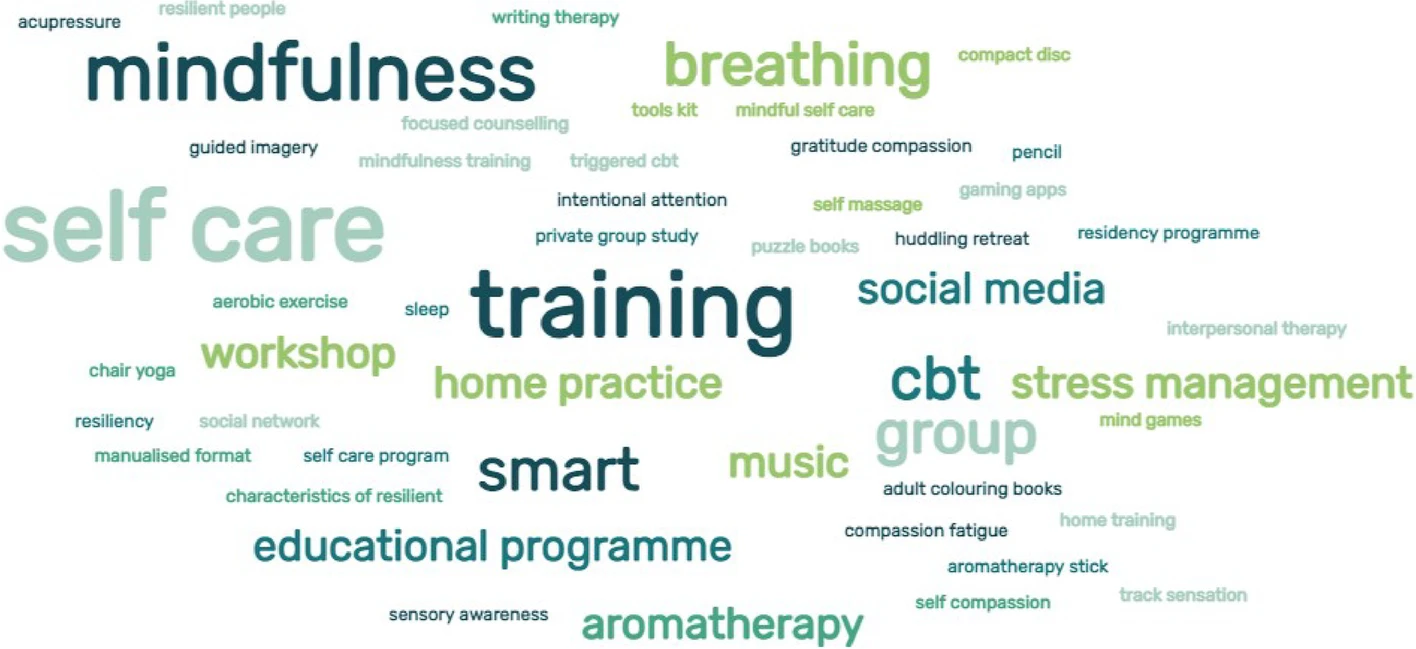 Interventions for enhancing resilience
Support mechanisms 

Team resilience

Work-based programmes
Summary
Resilience is more than individual in nature

To develop effective interventions promoting nurse resilience, understanding the impact of external factors on their well-being and retention is essential

Positive workplace factors can help resilience: resources, education, and support are key, which are underpinned by strong supportive relationships
Resilience: 
from problems to enablers
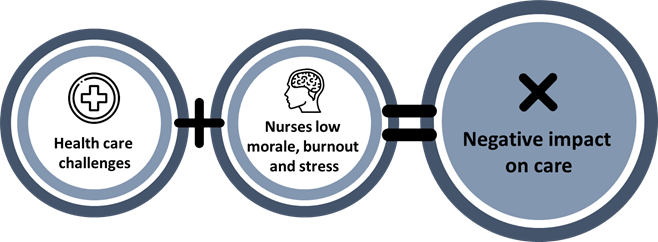 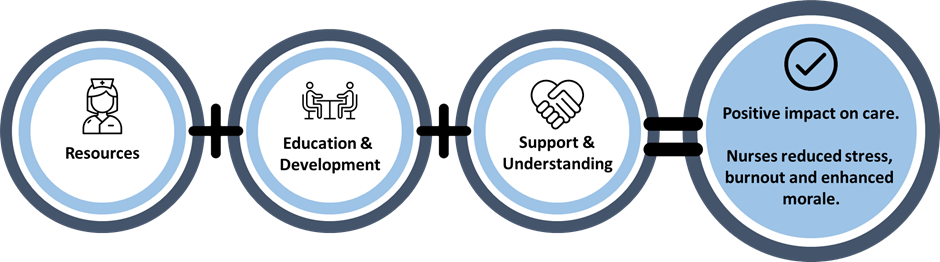 Thank you for listening
Email: edwardsdj@cardiff.ac.uk
Twitter: @MrsDeborahE
Web profile page:
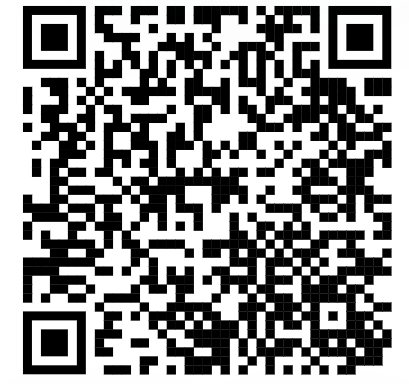